Mormon BeliefsAbout Salvation
Salvation According to Mormons
General salvation is “that which comes by grace alone, without obedience to gospel law, [and] consists in the mere fact of being resurrected.  In this sense salvation is synonymous with immortality; it is the inseparable connection of body and spirit so that the resurrected personage lives forever …This kind of salvation eventually will come to all mankind, excepting the sons of perdition” (Mormon apostle Bruce McConkie)
Individual salvation is “that which man merits through his own acts through life and by obedience to the laws and ordinances of the gospel … salvation in its full and true meaning consists in gaining an inheritance in the highest of the three heavens … those who obtain it are gods” (Mormon apostle Bruce McConkie)
Exaltation
“the Lord created you and me for the purpose of becoming Gods like himself” (Brigham Young, Journal of Discourses, 1854-1856)
“God himself was once as we are now, and is an exalted man, and sits enthroned in yonder heavens … You have got to learn to become Gods yourselves, the same as all Gods before you have done.“ (Joseph Smith, King Follett discourse, April 7, 1844)
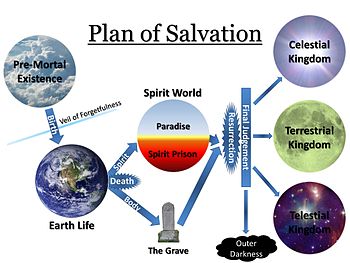 States of Existence in Mormonism
Premortality: (pre-existence or First Estate)
Mortality: (earthly life or Second Estate)
Postmortality: (spirit world, paradise [for Mormons] vs. spirit prison [for non-Mormons])
Agency: the right to choose between good and evil in each state of existence
Mormon Premortality
“Man, as a spirit, was begotten and born of heavenly parents, and reared to maturity in the eternal mansion of the Father, prior to coming upon the earth in a temporal body” (Gospel Principles)
Man therefore has the same nature as God and can become a god through the proper use of agency
Being born on earth means that the spirit child used his agency wisely in premortality and did not follow Lucifer in rebellion against God
Mormon Mortality
Since a spirit child has no physical body, it cannot face and overcome physical temptations and trials (a prerequisite to godhood in Mormonism)
There are many necessary steps during mortality on the progression to godhood:
Baptism
Church membership
A consistent life of good works
Being found worthy
Obeying the Word of Wisdom
Temple work (baptism for the dead, endowment, eternal marriage)
Baptism and Church Membership
The Mormon must be “legally baptized in water by a legal administrator” ( Mormon Doctrine, Bruce McConkie), i.e., must be baptized by a member of the Mormon priesthood who is in good standing
“… salvation is in the church, and of the church, and is obtained only through the church” (Deseret News)
A person on the road to godhood “must become a member and live the gospel principles and ordinances of the true church of the Master―which is the Church of Jesus Christ of Latter-Day Saints restored to earth through divine revelations to the prophet Joseph Smith” (The Gospel Through the Ages, Milton Hunter)
Worthiness and the Word of Wisdom
In addition to living a life of good works, the Mormon trying to become a god must be found worthy, determined by an interview with a bishop.  This is necessary for access to a temple (temple recommend)
“That inasmuch as any man drinketh wine or strong drink among you, behold it is not good, neither meet in the sight of your Father, only in assembling yourselves together to offer up your sacraments before him …  And, again, strong drinks are not for the belly, but for the washing of your bodies.  And again, tobacco is not for the body, neither for the belly, and is not good for man, but is an herb for bruises and all sick cattle, to be used with judgment and skill.  And again, hot drinks are not for the body or belly. (D&C 89: 5, 7-9)
Temple Work
[T]hose saints who neglect [baptism for the dead], in behalf of their deceased relatives, do it at the peril of their own salvation (The Way to Perfection, Joseph Fielding Smith)
Endowment is a formal introduction of the Mormon into the Mormon temple.  The ritual is said to “endow” Mormons with power and protection.  It involves ceremonial washings, anointing, the receiving of a new name, and the learning of secret handshakes.
“And in order to obtain the highest, a man must enter into this order of the priesthood [meaning the new and everlasting covenant of marriage];  And if he does not, he cannot obtain it. (D&C 131:2, 3)
Mormon Postmortality Destinations
The Celestial Kingdom
The Terrestrial Kingdom
The Telestial Kingdom
The Outer Darkness
On January 21, 1836, in the Kirtland Temple, the Prophet received a vision of the celestial kingdom wherein he saw his father, mother, and brother Alvin (see D&C 137).
The Mormon Celestial Kingdom
The Highest Level: gods who have eternal families and give birth to spirit children
The Middle Level: purpose not yet revealed
The Lowest Level: faithful Mormons whose marriages were not sealed forever in a Mormon temple while on earth
Also includes children who die before the age of eight
Celestial Room
Salt Lake City Temple
The Mormon Terrestrial Kingdom
Accountable persons who die without the law, AND
Those who reject the gospel in this life and accept it in the spirit world, AND
Honorable men who are blinded by the craftiness of others and do not accept and live the gospel law, AND
Lukewarm Mormons
(nobody here is married)
Terrestrial Room
Salt Lake City Temple
The Mormon Telestial Kingdom
“Most of the adult people…will go to the telestial kingdom.…They will be the endless hosts of people of all ages who have lived after the manner of the world;…rather than accept the testimony of Jesus; who have been liars and thieves, sorcerers and adulterers, blasphemers and murderers … (Mormon Doctrine, Bruce McConkie)
(entry from Hell after temporary suffering for their sins; nobody here is married)
Telestial Room
Salt Lake City Temple
Outer Darkness/Hell
the temporary abode in the spirit world for those who were disobedient in mortality. In this sense, hell has an end. The spirits there will be taught the gospel, and sometime following their repentance they will be resurrected to a degree of glory of which they are worthy. Those who will not repent, but are nevertheless not sons of perdition, will remain in hell throughout the Millennium. After these thousand years of torment, they will be resurrected to a telestial glory (lds.org)
the permanent location of those who are not redeemed by the atonement of Jesus Christ. In this sense, hell is permanent. It is for those who are found “filthy still” (D&C 88:35, 102). This is the place where Satan, his angels, and the sons of perdition—those who have denied the Son after the Father has revealed him—will dwell eternally (lds.org)
Baptism Required for Salvation
“And Peter said to them, ‘Repent and be baptized every one of you in the name of Jesus Christ for the forgiveness of your sins, and you will receive the gift of the Holy Spirit. “(Acts 2:38 ESV)
Rhodes interprets the “for” to mean “as a result of”, not “in order to attain”
“Baptism, which corresponds to this, now saves you, not as a removal of dirt from the body but as an appeal to God for a good conscience, through the resurrection of Jesus Christ,” (I Peter 3:21 ESV)
Most of the commentators I read point out that Peter is showing by the phrase “not as a removal of dirt from the body” that the physical ceremony doesn’t do the saving
“Whoever believes and is baptized will be saved, but whoever does not believe will be condemned.” (Mark 16:16 ESV)
Rhodes points out that the lack of belief is what results in condemnation and that the verse does not specifically address the lack of baptism
Also, this verse is one of the two highly disputed passages in the NT
Preaching to the Dead (1)
“For Christ also suffered once for sins, the righteous for the unrighteous, that he might bring us to God, being put to death in the flesh but made alive in the spirit, in which he went and proclaimed to the spirits in prison,” (I Peter 3:18, 19 ESV)
“For this is why the gospel was preached even to those who are dead, that though judged in the flesh the way people are, they might live in the spirit the way God does.” (I Peter 4:6 ESV)
The Greek word used here is kerusso, meaning to proclaim, not euaggelizo, from which we get the word evangelize
The general principle is that one should interpret the difficult by the clear.  Since it clearly says in Hebrews 9:27 and Luke 16:26 that there is no second chance to be saved after death, that is not what I Peter 3:18, 19 is saying
Preaching to the Dead (2)
So if it isn’t Jesus giving these spirits a second chance, what does I Peter 3:18, 19 mean?
Theory 1: these spirits are the nephilim of Genesis 6:1-6, who are also the fallen angels of II Peter 2:4, 5 and Jude 6
Theory 2: these spirits are the spirits of the wicked contemporaries of Noah who did not respond to the word of God given by Noah
Theory 3: these are Noah’s human contemporaries, and the time referred to is in Noah’s day, with Jesus proclaiming through Noah
Baptism for the Dead
“Otherwise, what do people mean by being baptized on behalf of the dead? If the dead are not raised at all, why are people baptized on their behalf?” (I Corinthians 15:29 ESV)
“Up to 200 explanations have been given for this verse!  Most of these explanations are inane, prompted by a desire to conform this verse to an orthodox doctrine of baptism … [Paul] merely held up the teaching of being baptized for the dead as a practice of some who denied the resurrection … No interpretation of this text is entirely satisfactory, but this view has as its chief strength the natural reading of the Greek … Also it is noteworthy that Paul referred to ‘those’ (not ‘we’) who are baptized for the dead.” (David K. Lowery in Bible Knowledge Commentary)
Three Degrees of Glory in Heaven (1)
There are heavenly bodies and earthly bodies, but the glory of the heavenly is of one kind, and the glory of the earthly is of another. 41 There is one glory of the sun, and another glory of the moon, and another glory of the stars; for star differs from star in glory. 
 42 So is it with the resurrection of the dead. What is sown is perishable; what is raised is imperishable. 43 It is sown in dishonor; it is raised in glory. It is sown in weakness; it is raised in power. 44 It is sown a natural body; it is raised a spiritual body. If there is a natural body, there is also a spiritual body. 45 Thus it is written, “The first man Adam became a living being”;5  the last Adam became a life-giving spirit. 46 But it is not the spiritual that is first but the natural, and then the spiritual. 47 The first man was from the earth, a man of dust; the second man is from heaven. 48 As was the man of dust, so also are those who are of the dust, and as is the man of heaven, so also are those who are of heaven. 49 Just as we have borne the image of the man of dust, we shall6  also bear the image of the man of heaven. 
 50 I tell you this, brothers: flesh and blood cannot inherit the kingdom of God, nor does the perishable inherit the imperishable. 51 Behold! I tell you a mystery. We shall not all sleep, but we shall all be changed, 52 in a moment, in the twinkling of an eye, at the last trumpet. For the trumpet will sound, and the dead will be raised imperishable, and we shall be changed. 53 For this perishable body must put on the imperishable, and this mortal body must put on immortality.  (I Corinthians 15: 40-53 ESV)
Paul is distinguishing between the earthly body and the resurrection body
Three Degrees of Glory in Heaven (2)
I know a man in Christ who fourteen years ago was caught up to the third heaven-whether in the body or out of the body I do not know, God knows. (I Corinthians 12:2 ESV)
But the land that you are going over to possess is a land of hills and valleys, which drinks water by the rain from heaven, (Deuteronomy 11:11 ESV)
And God said, “Let there be lights in the expanse of the heavens to separate the day from the night. And let them be for signs and for seasons,  and for days and years, (Genesis 1:14 ESV)
​​​​​​​​Look down from heaven and see, from your holy and beautiful habitation. Where are your zeal and your might? The stirring of your inner parts and your compassion are held back from me. (Isaiah 63:15 ESV)
The Hebrew word is “shamayim” in all three verses
Many commentators take Deuteronomy 11:11 to be referring to the atmosphere (first heaven), Genesis 1:14 to the universe outside the atmosphere (second heaven), and Isaiah 63:15 to the abode of God (third heaven)